Google AdSense
Зачем нужна программа?
Вы уже имеете успешный проект в Интернете. У Вас есть сайт, на который заходят достаточное число посетителей. 
Но у Вас совсем не хватает времени для того, чтобы заниматься продажей рекламных мест
Решение
И вот оно решение данного вопроса. Google AdSense
Всё, что нужно для извлечения денег с Вашего сайта – это установить код рекламного объявления Google AdSense
Знакомство с программой
Переходим по ссылке
https://www.google.com/intl/ru_ru/adsense/start/
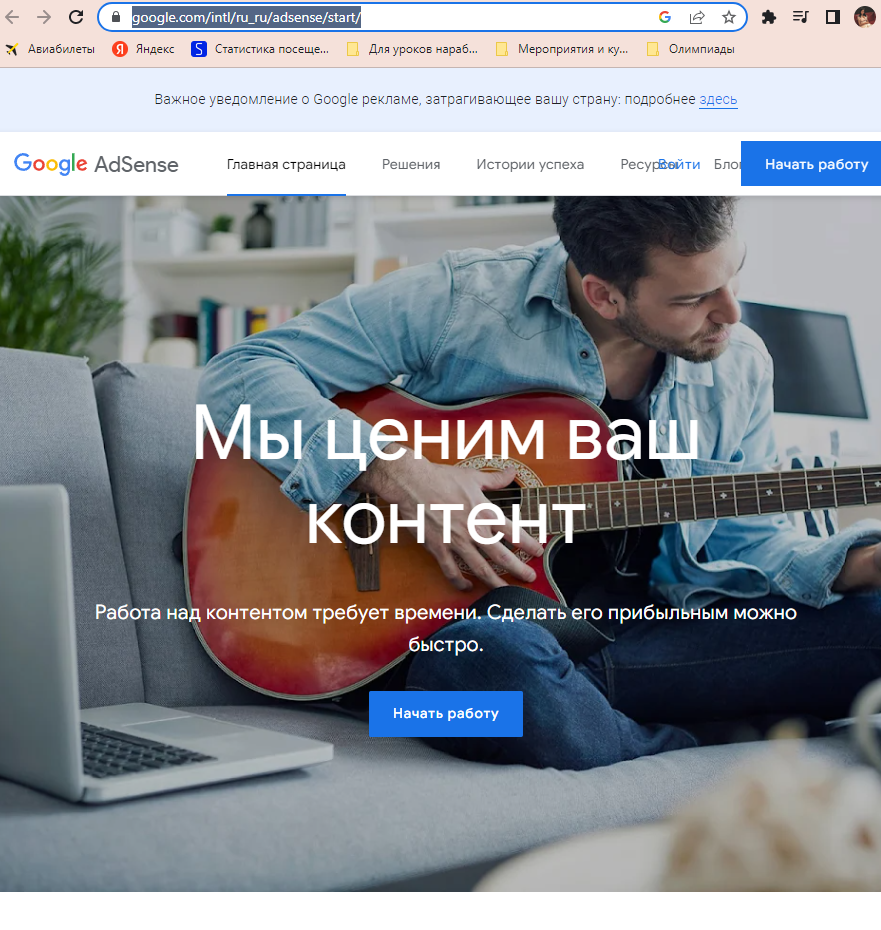 Главная страница
Справочное сообщество Google AdSense
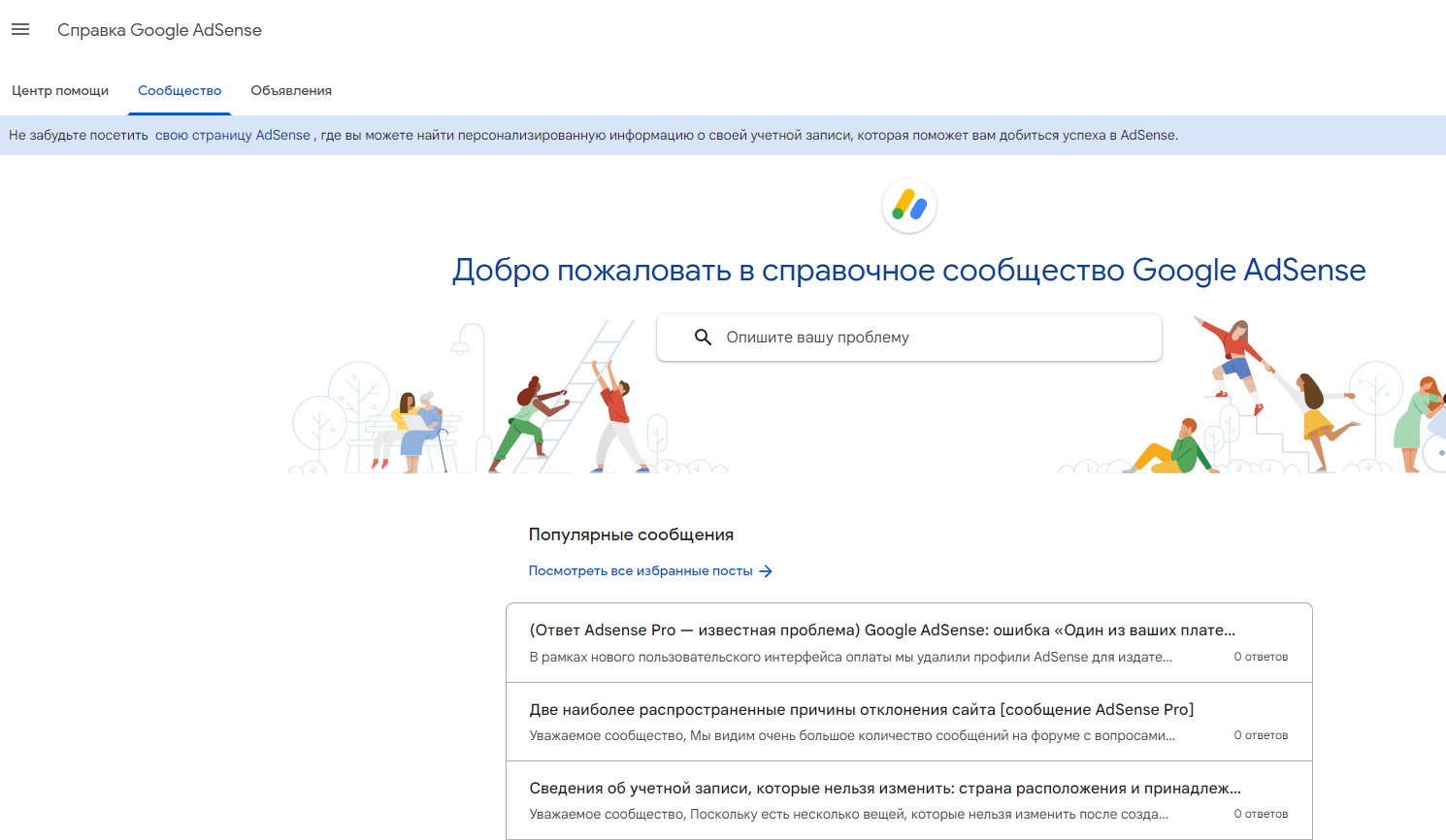 Центр помощи Google AdSense
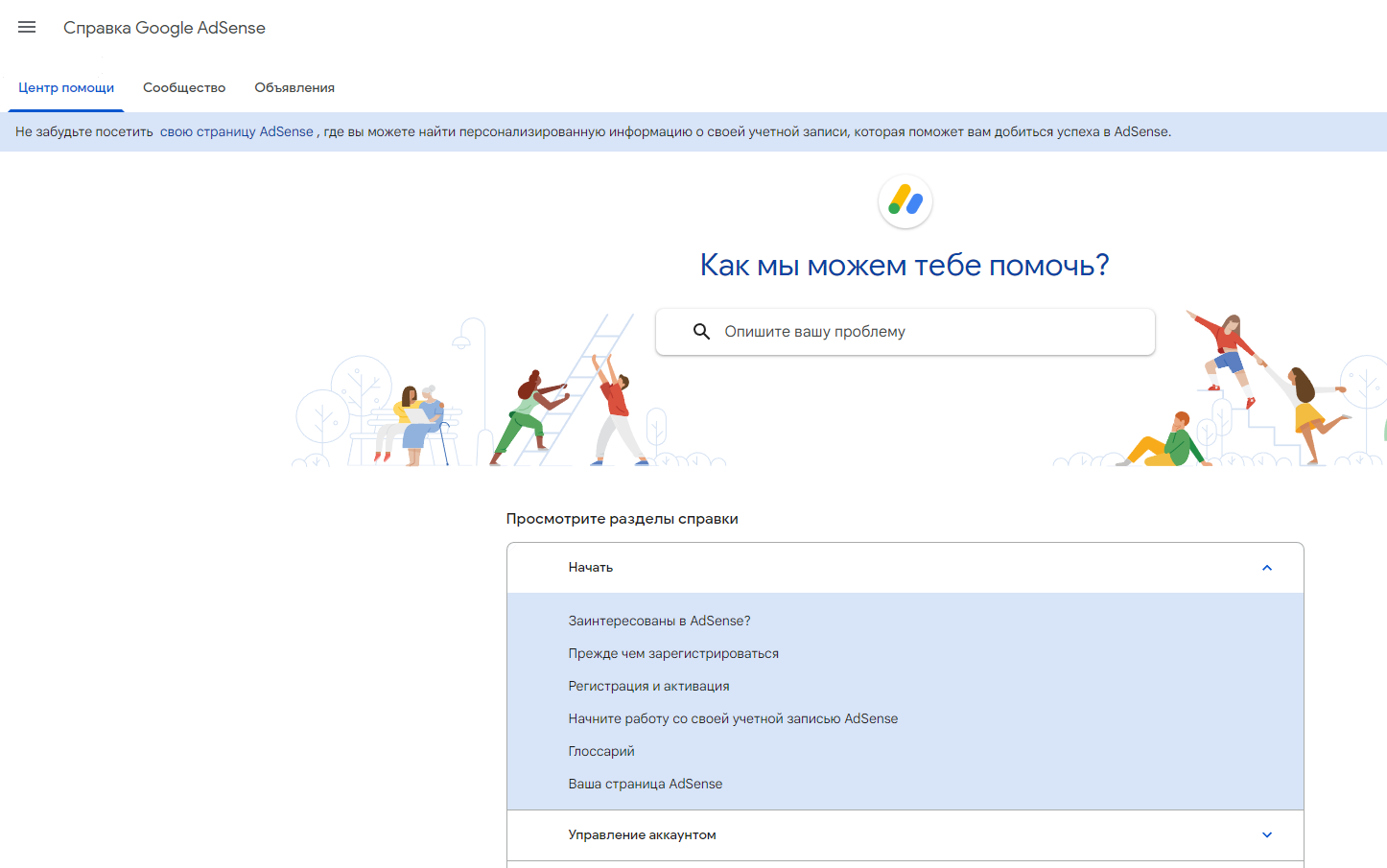 Google AdSense: как зарегистрироваться
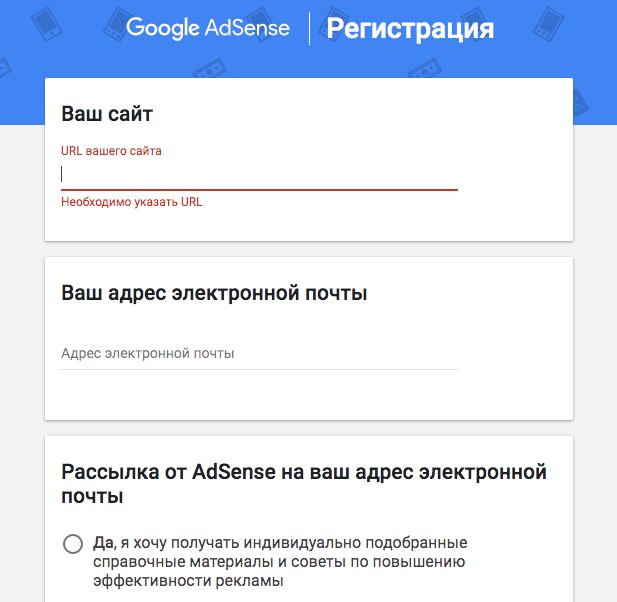 В системе AdSense регистрация сайта начинается с заполнения формы с контактными данными. Необходимо указать домен сайта, email-адрес и указать опцию получения рекламных рассылок. 
  
Создать аккаунт в Google AdSense можно за считанные минуты. Контекстная реклама от Google AdSense предоставляет доступ к личному кабинету аккаунта сразу же после заполнения этих данных.
Следующим шагом в регистрации будет являться заполнение платёжного адреса и профиля.
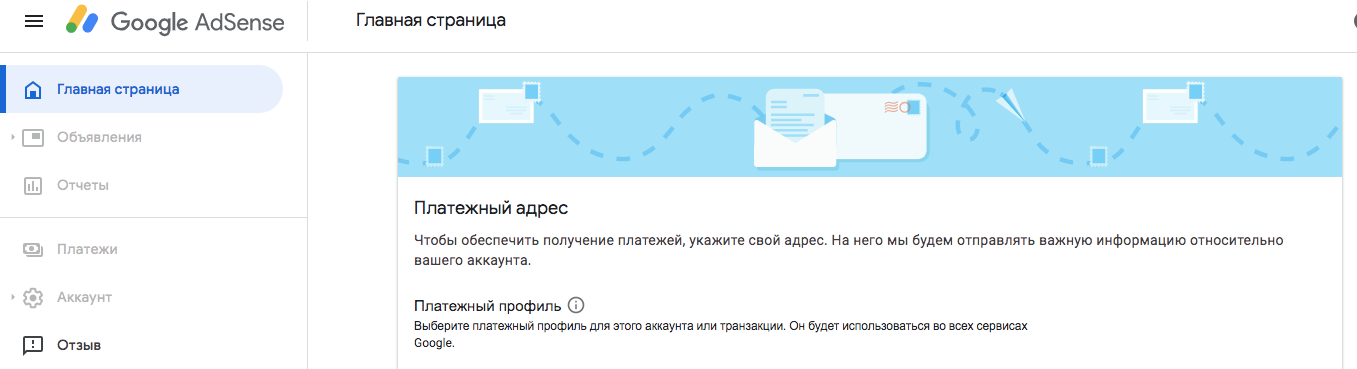 Google AdSense  — отличная монетизация информационного сайта. Разместить на сайте рекламу от Гугл — относительно простая  задача. Однако стоит помнить, что если на вашем сайте недостаточно контента и он не регулярно обновляется, то система не примет его в перечень ресурсов, с которыми сотрудничает.

Настройка занимает считанные минуты, а доход от размещаемой рекламы может быть весьма ощутим. Особенно для качественных ресурсов с большим трафиком.